Kiertotalous Tampereen yliopiston profiloitumisalueenaJukka RintalaKaupunkien kestävä muutos – urbaani kiertotalousyhteistyö, Tampere 3.-4.9.2019.
Human 
Potential 
Unlimited.
URBAN PLATFORM FOR CIRCULAR ECONOMY (UPCE, 2018) - Circular economy in urban living labs
technological solutions
societal dynamics
new business models
Human 
Potential 
Unlimited.
The path from linear to circular economy
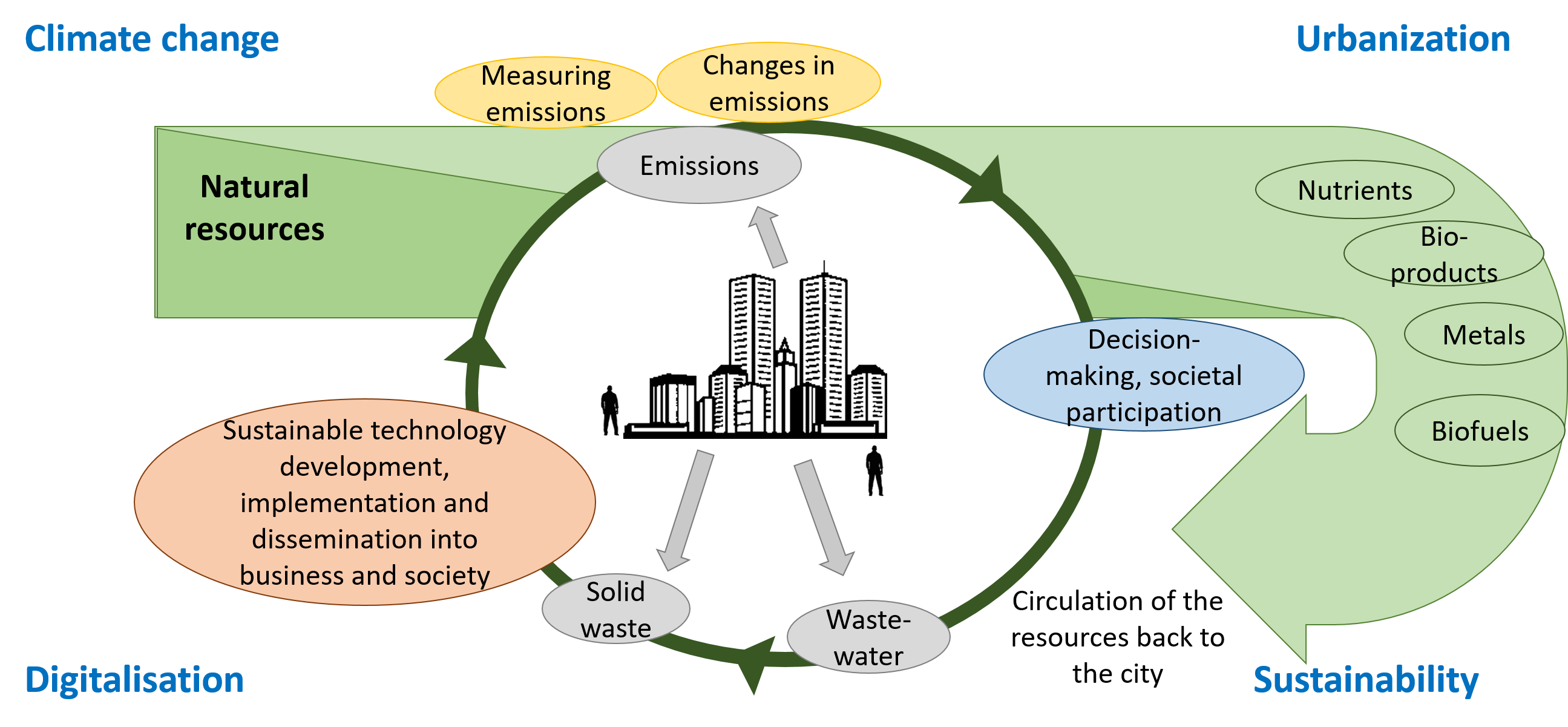 Living labs accelerate circular economy
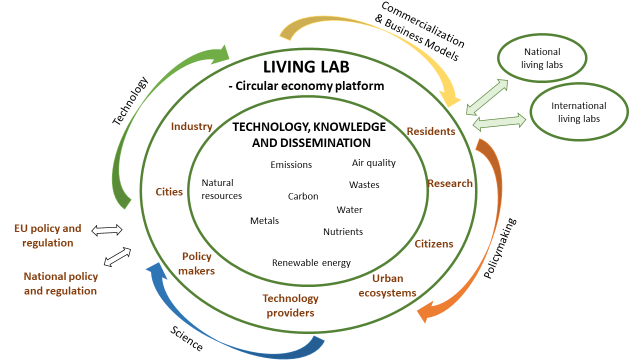 Urban Platform for Circular Economy
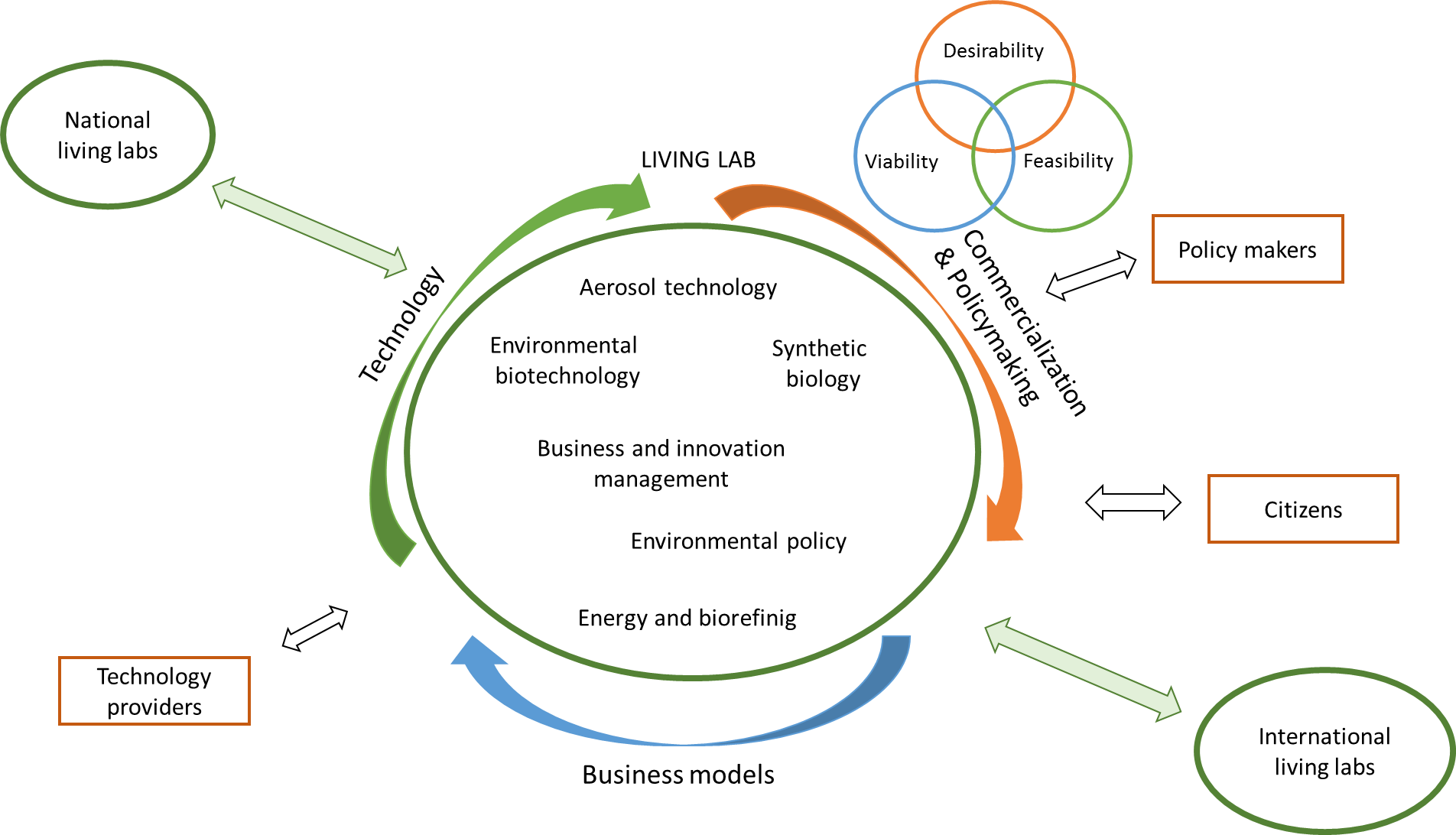 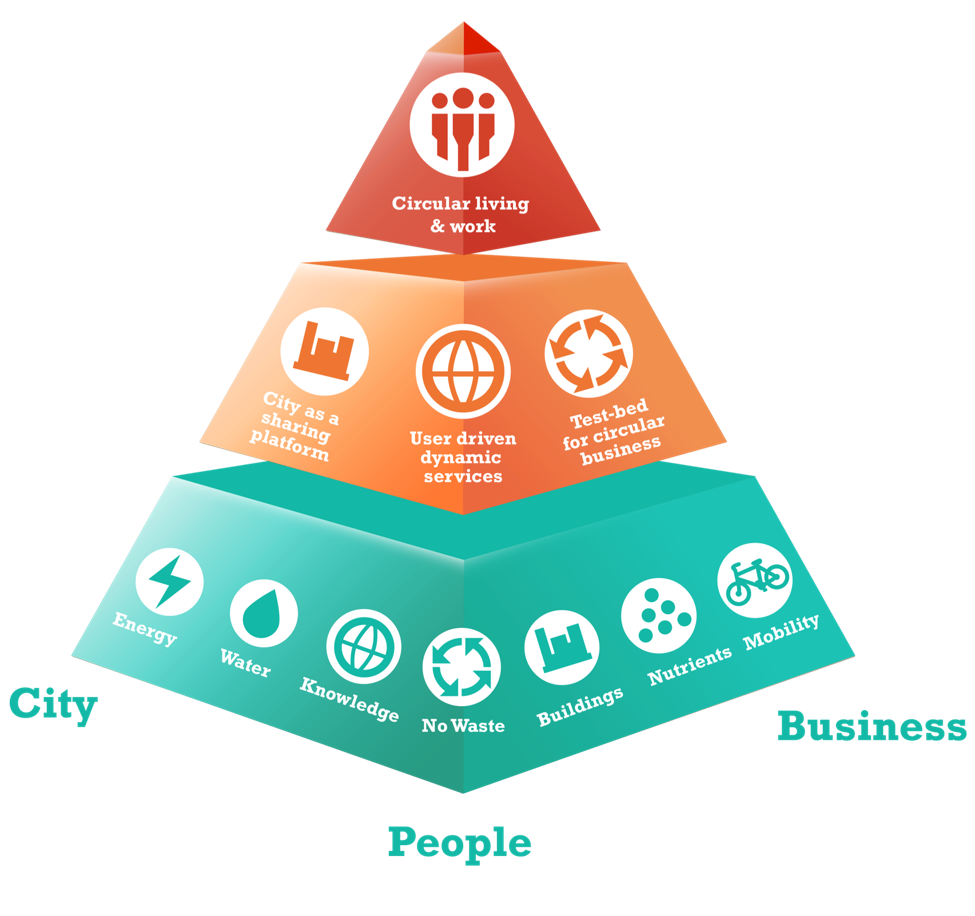 SMART AND SUSTAINABLE CITY DISTRICT OF THE FUTURE  TAMPERE, FINLAND
We need global networks of living labs
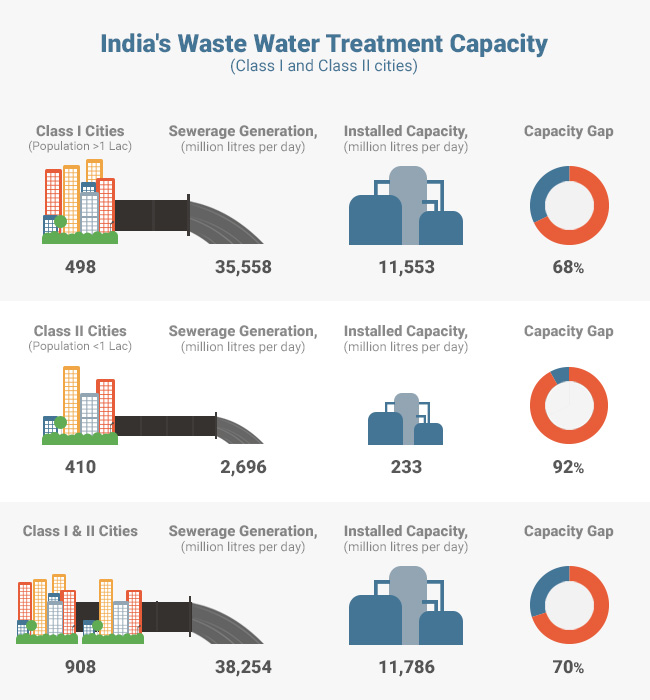 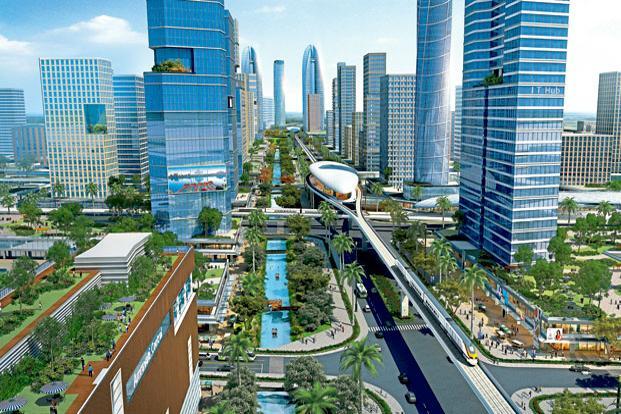 Urban living labs for circular economy
Urban living labs are used to promote the development, testing and implementation of circular economy approaches to tackle global megatrends

Multidisciplinary approach and participation of different stakeholders accelerate the implementation of knowledge and technologies through simultaneous consideration of societal dynamics and development of new business models

Networking of urban living labs in European and global level is needed to scale up the impact of the developed technological processes and governance innovations
Human Potential Unlimited.